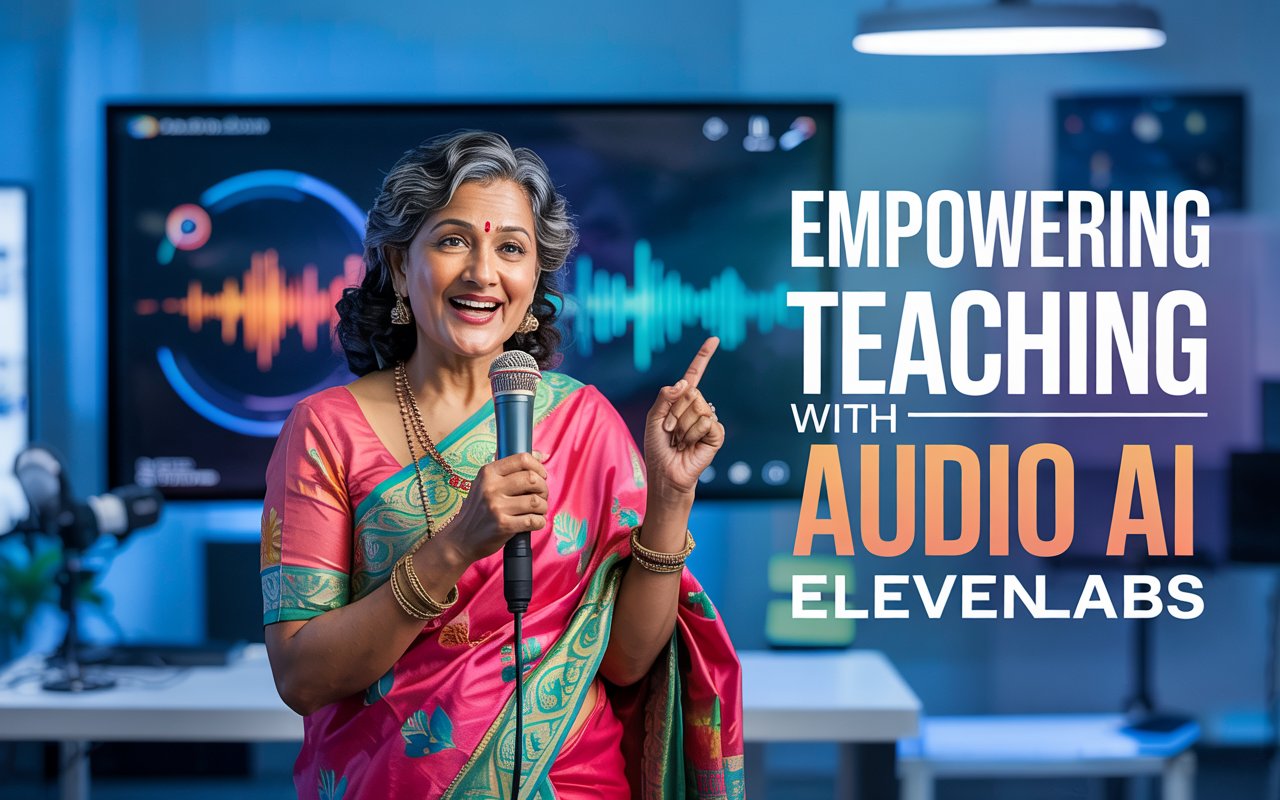 By: Chandni Agarwal
National ICT Awardee
22 April 2025
Why Audio?
Sound is universal – it reaches even where visuals can’t.
It helps visual + auditory learners.
Children learn stories better when narrated.
Audio allows learning beyond the screen – students can listen on the go.
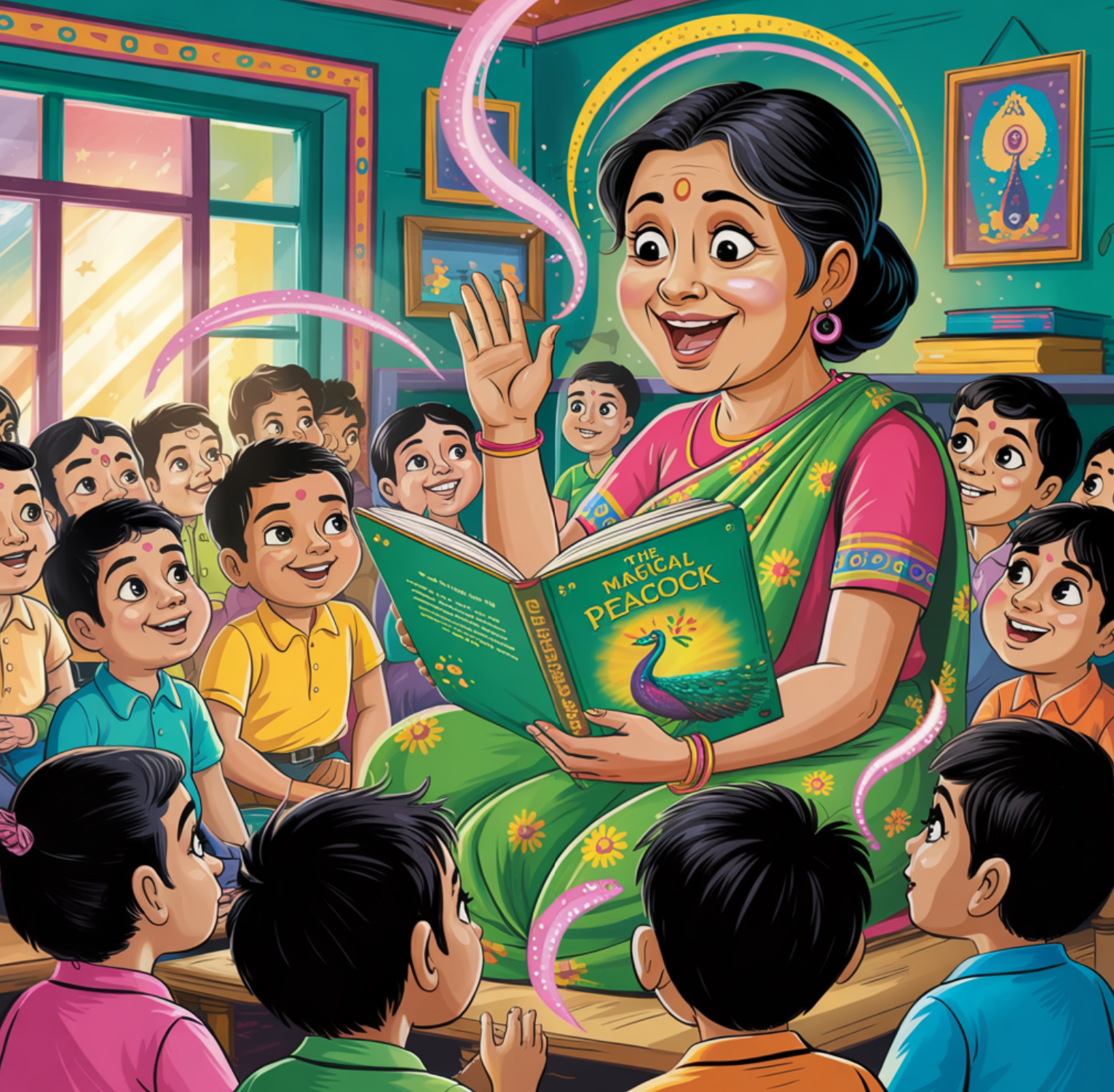 The Role of Audio in Today’s Classrooms
Support for students with reading difficulties or visual impairment
Create multi-sensory learning
Promote independent learning through voice-recorded notes
Useful for language learning, storytelling, poems, and announcements.
The Problem for Teachers
We want to create voice resources — but…”✅ We don’t have a quiet recording space✅ Our voice may get tired or unclear✅ Time-consuming process to re-record
“And that’s where AI steps in — not to replace, but to assist.
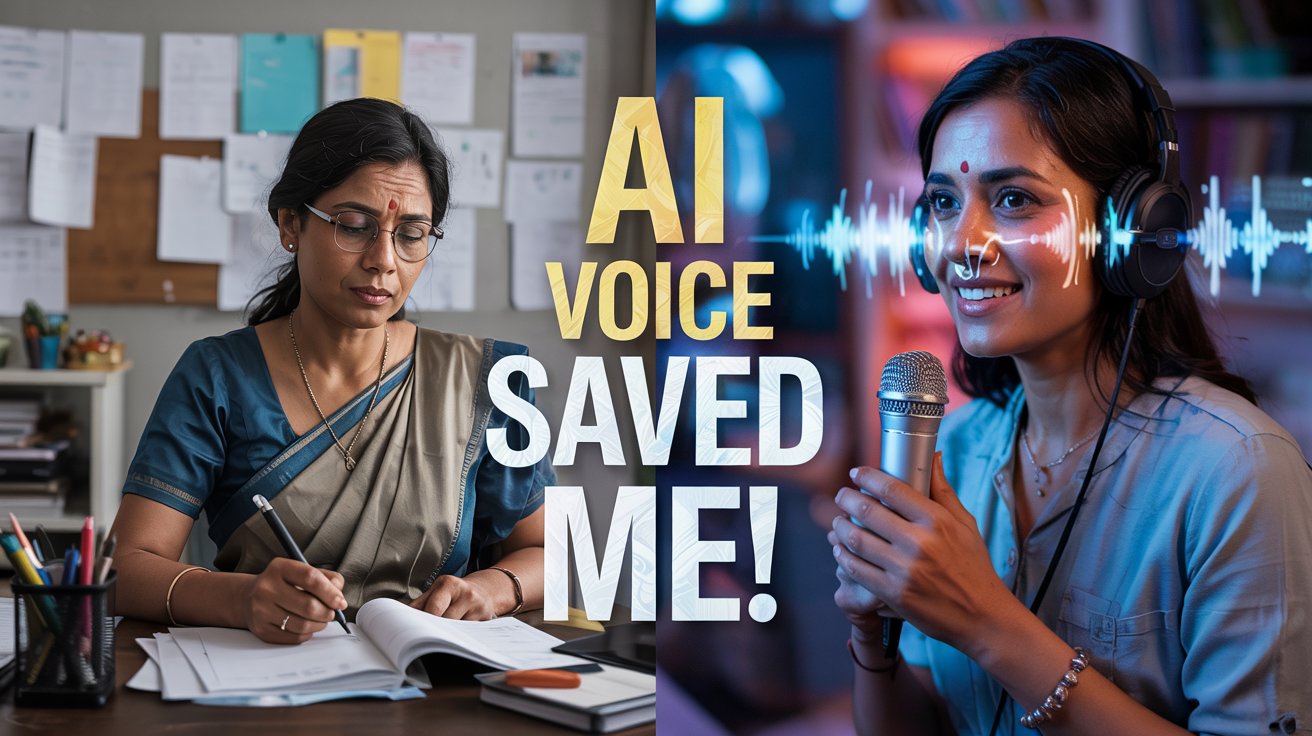 Meet ElevenLabs – Your Audio Assistant
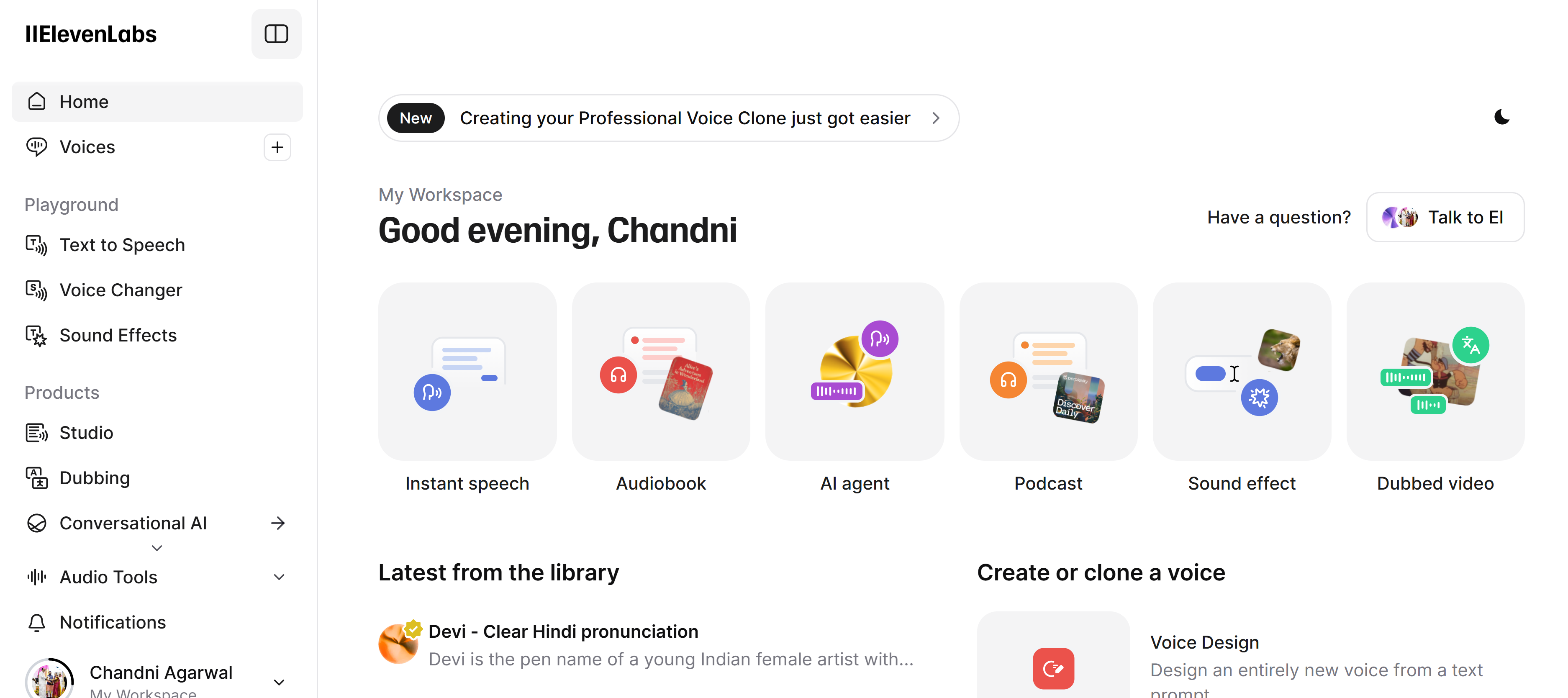 Use It Responsibly
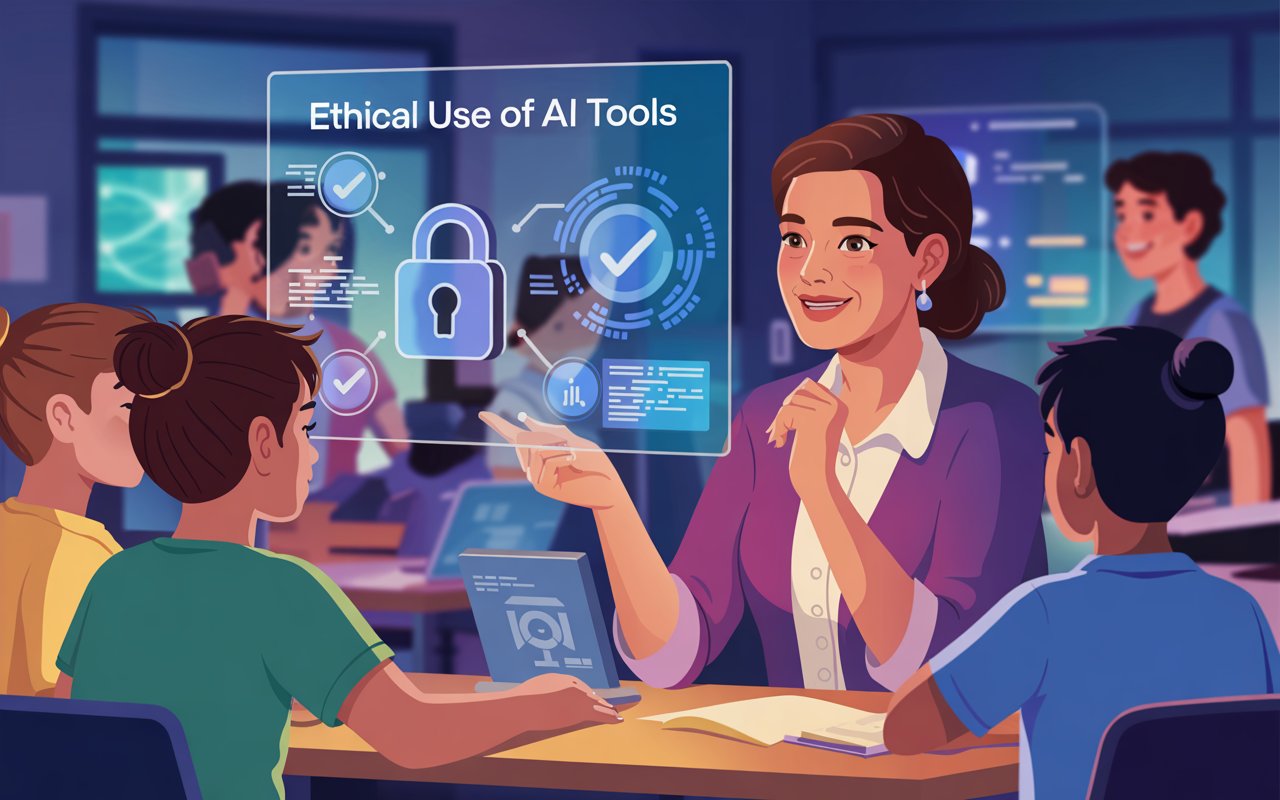 Only clone your voice (or with consent)
Don’t misuse voice tools for impersonation.
Use safe, copyright-free content
Podcast For Awareness
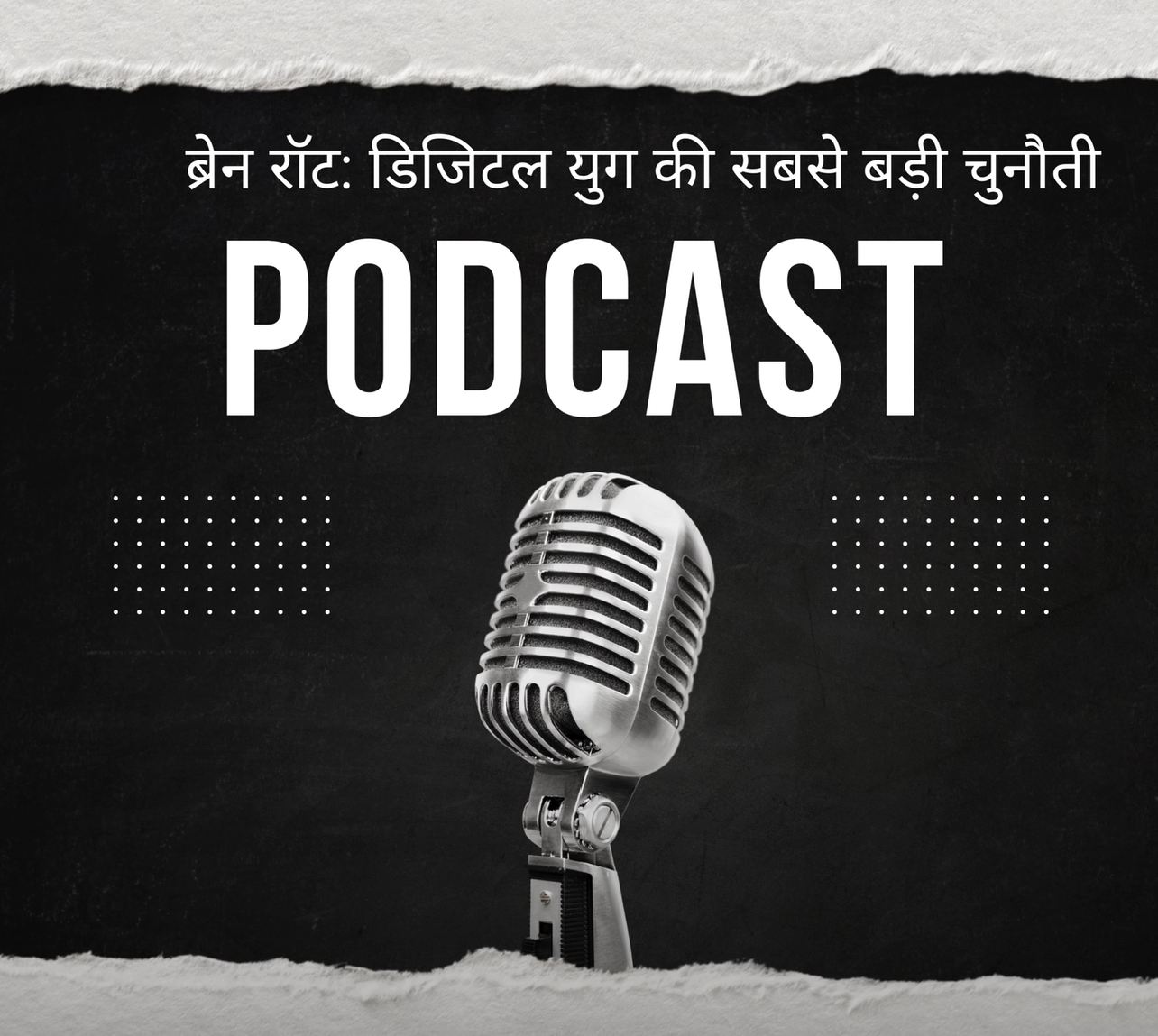 Your Turn ….
Audio boosts student focus and accessibility
ElevenLabs helps teachers save time + add quality
Try making your first narrated lesson this weekend
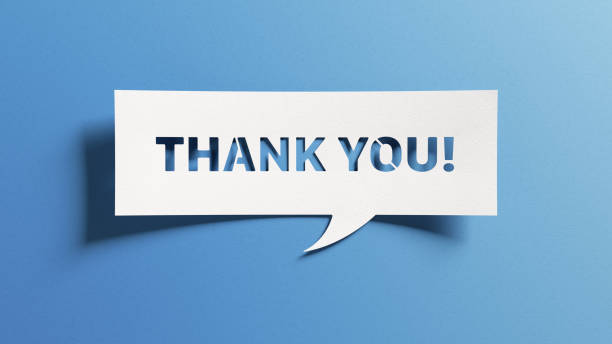